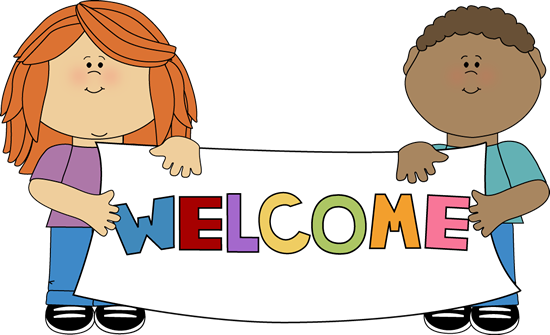 Back-to-School NightGRADE 5
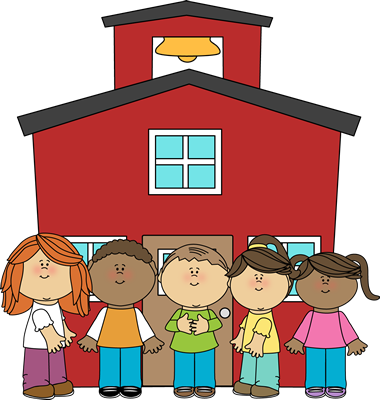 2016-2017
St. Gregory the Great 
Teacher: Mrs. Brown
Agenda
Meet the teacher
Receive Important Information
Check Out Our Classroom
Get Ready for a Great Year!
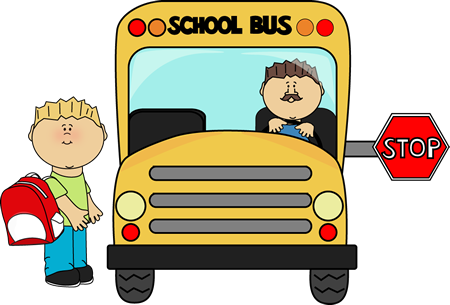 My Goals
To provide a safe, positive, and nurturing learning environment for your child.
To assist your child in reaching his/her highest potential.
To encourage and support them in reaching their goals!
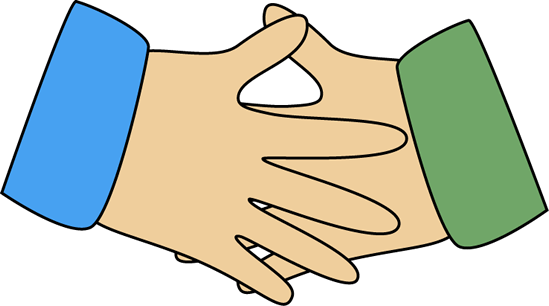 Student Goal:
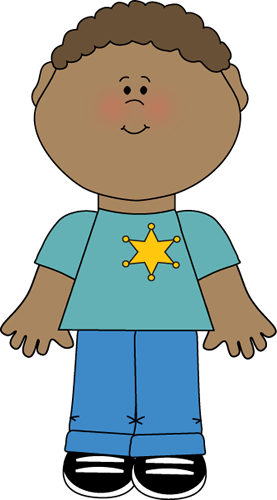 To learn and to interact   in a positive considerate manner
Self-monitor behavior
Make good choices
Classroom Community
Our classroom rules are:
Respect others, respect yourself, respect the school
Follow directions 
Be safe
Be honest
Make “good” choices
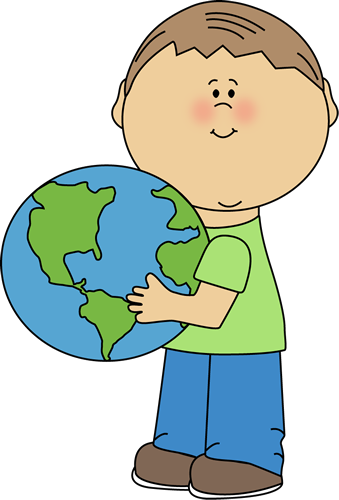 Class Subjects
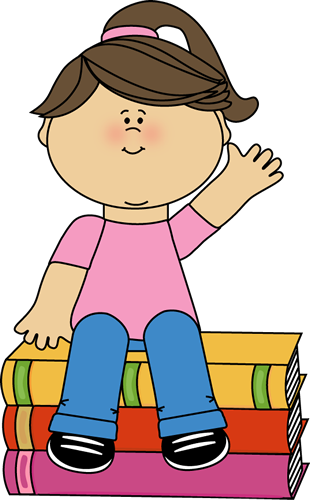 The subjects we cover in 
	Grade 5 are:
Reading and Writing
Math
Religion
Social Studies
Art 
Computers
Science  *Mrs. Romo
Music *Mr. Hammerbacher
P.E. *Mr. Padilla
Reading
California Treasures Macmillan/ McGraw-Hill Reading Series.
Accelerated Reader program *
Acellus Program *
Accelerated Reader
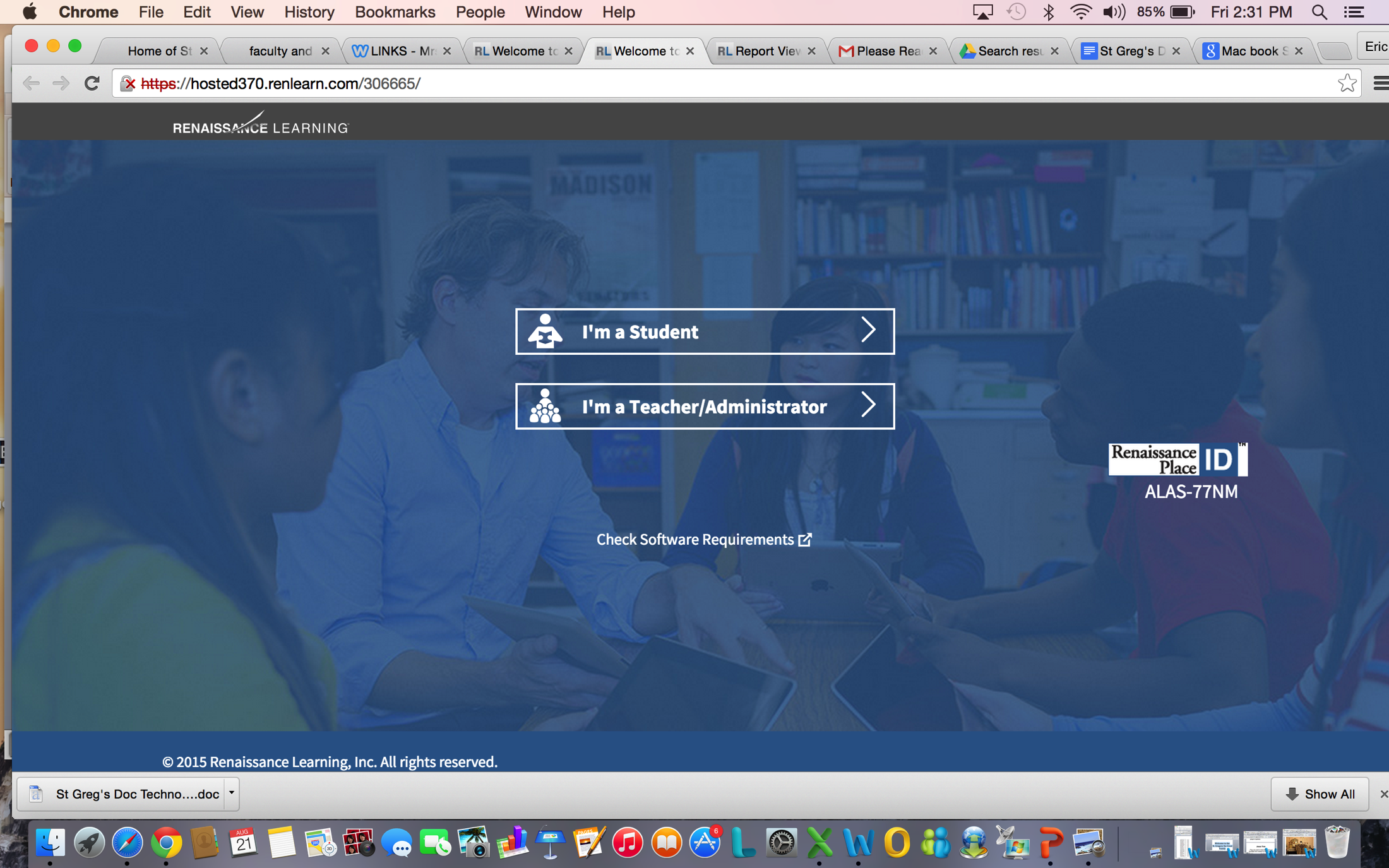 Accelerated Reader
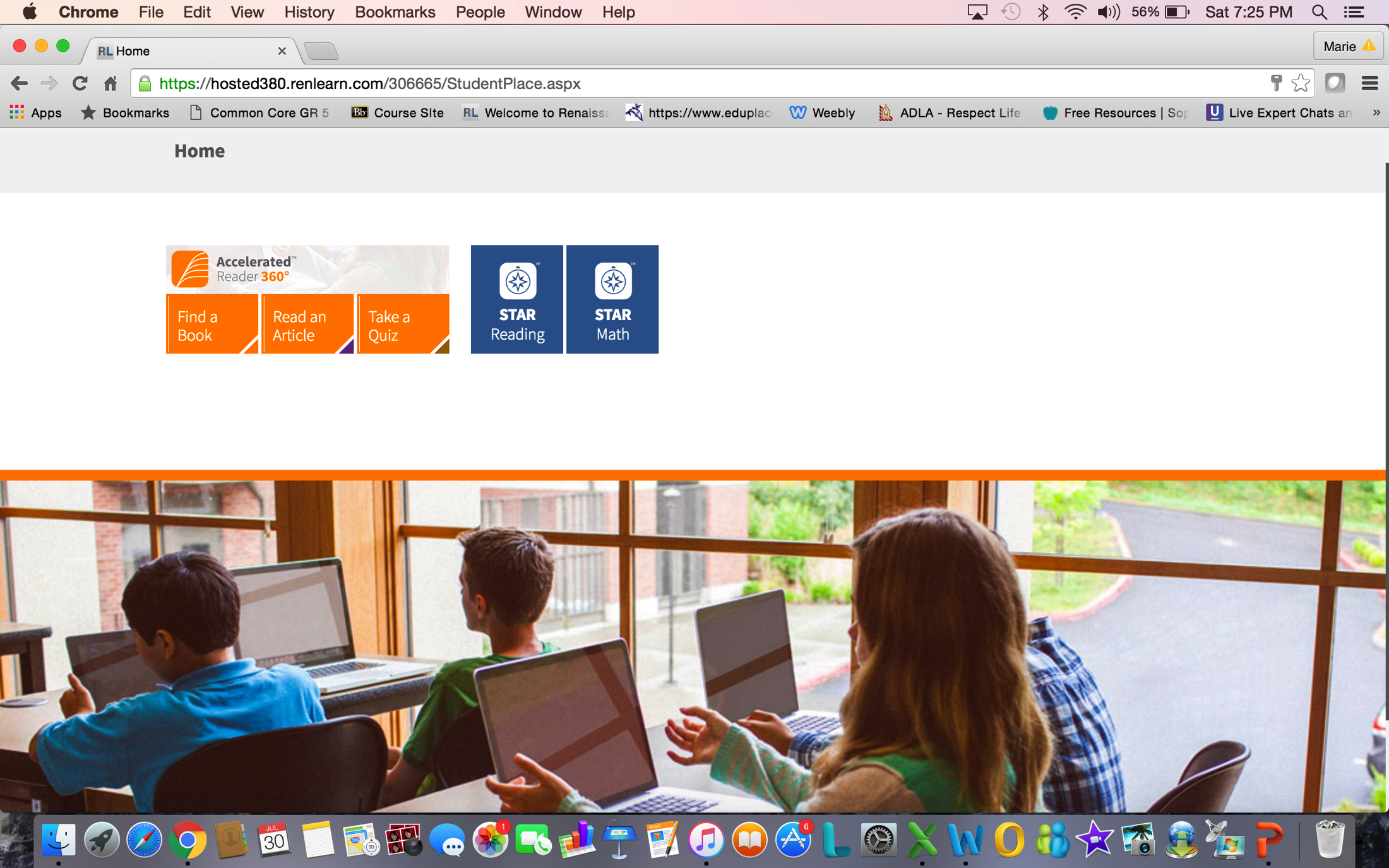 https://hosted380.renlearn.com/306665/
https://hosted380.renlearn.com/306665/HomeConnect/Login.aspx
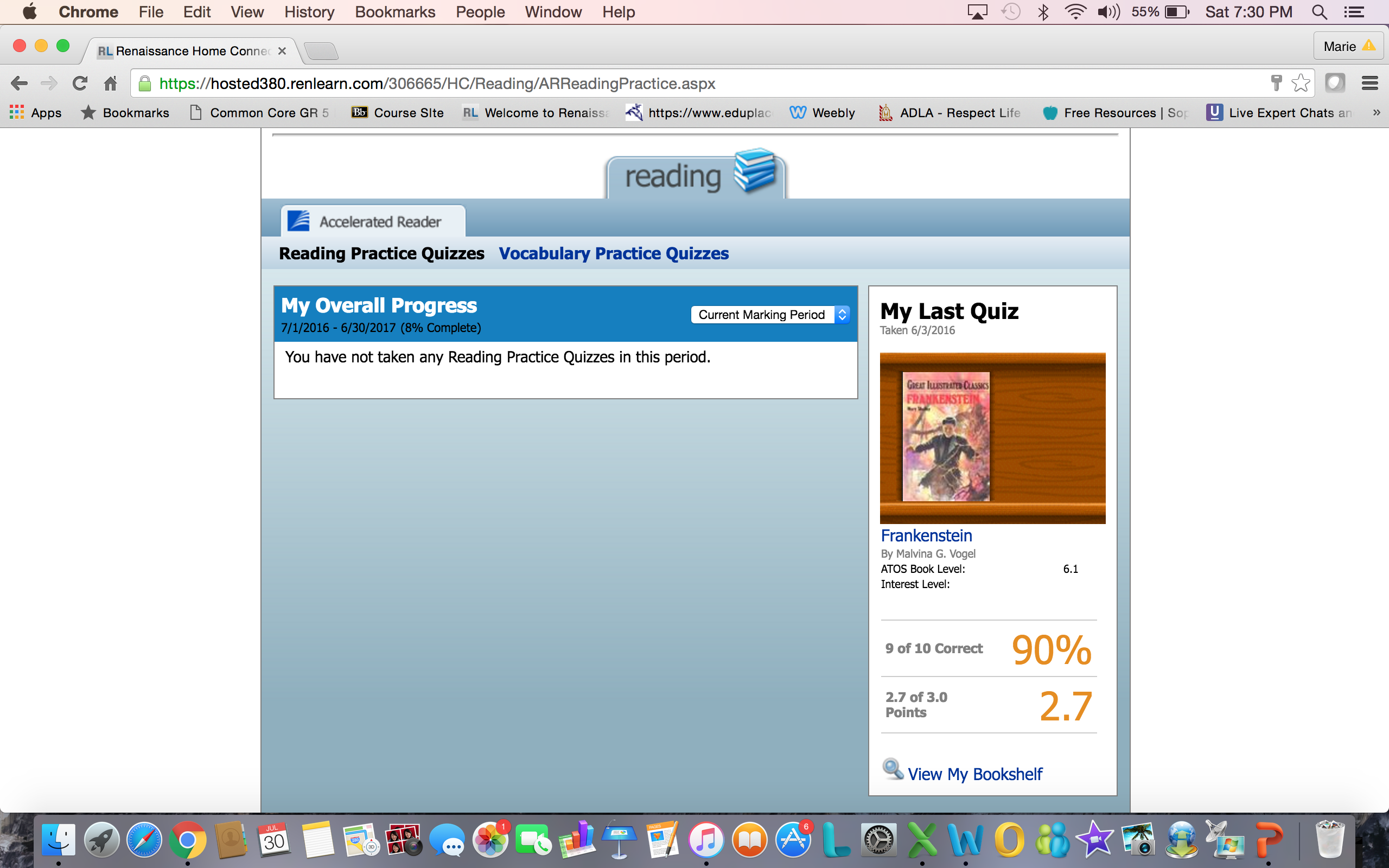 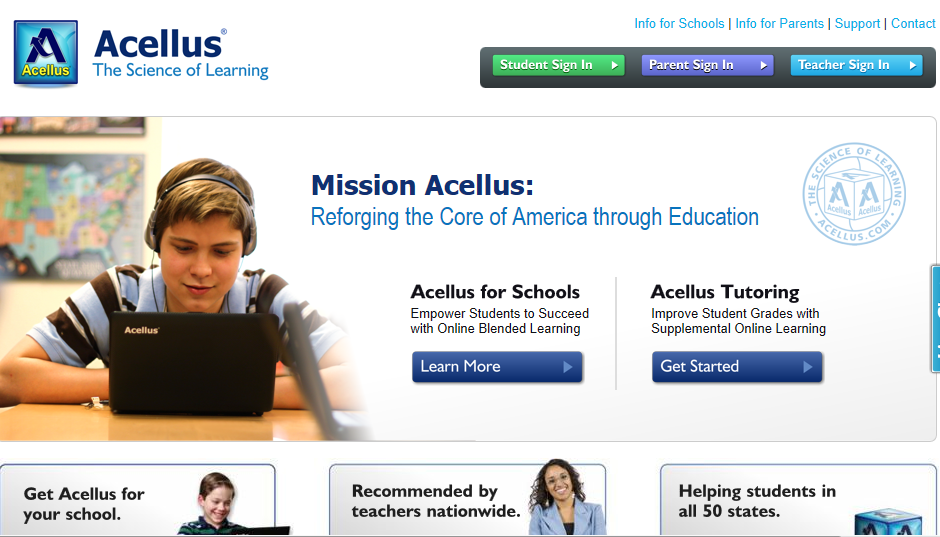 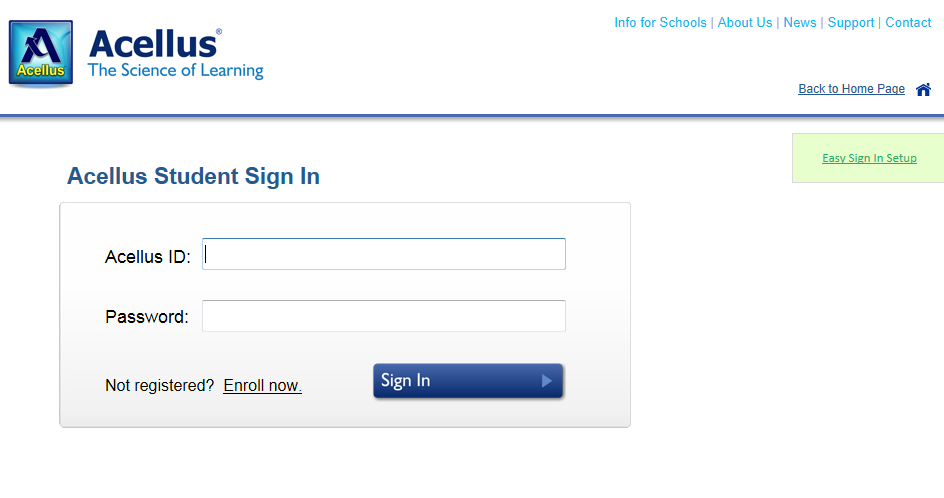